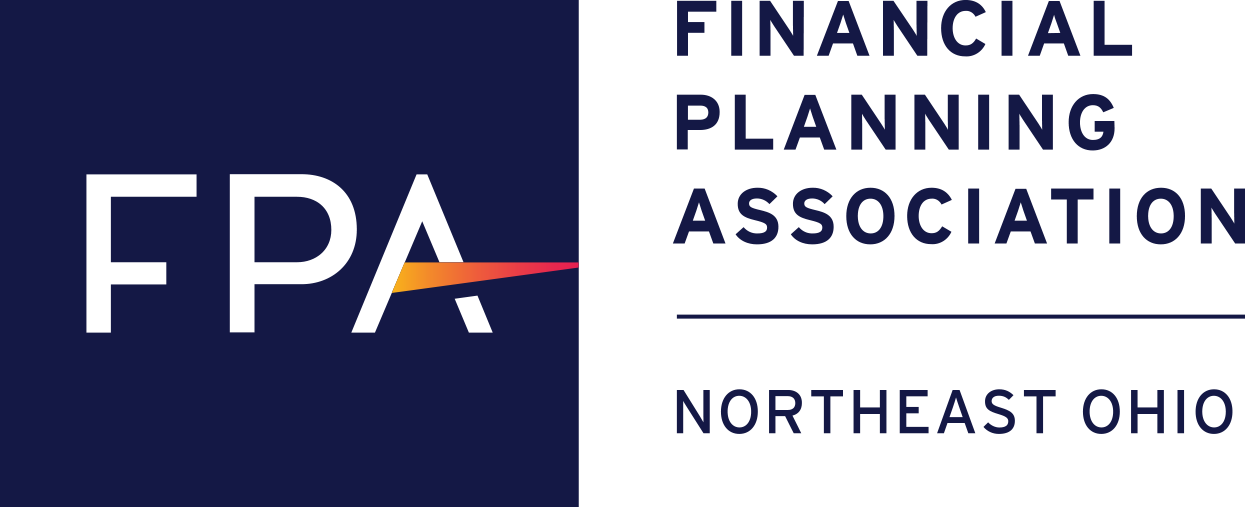 Property and Casualty InsuranceAn Inside Scoop to HNW Personal Insurance (Home, Auto, Umbrella)Michelle HirschSr. Vice PresidentBrunswick Companies October 21, 2021
About Your Presenter
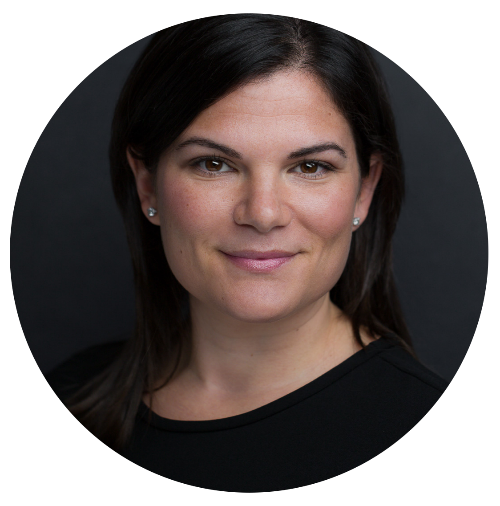 Third generation family-owned insurance and risk management consulting firm, serving clients nationwide.
Provides P&C insurance services to companies, aspiring and accomplished individuals, families and professional athletes.
Bachelors Degree from Penn State University and MBA from Case Western University Weatherhead School of Management
Part of Crain’s Cleveland Business:
Twenty in their 20’s (2008) 
Forty Under 40 (2017)
Michelle Hirsch
Sr. Vice President
Brunswick Companies
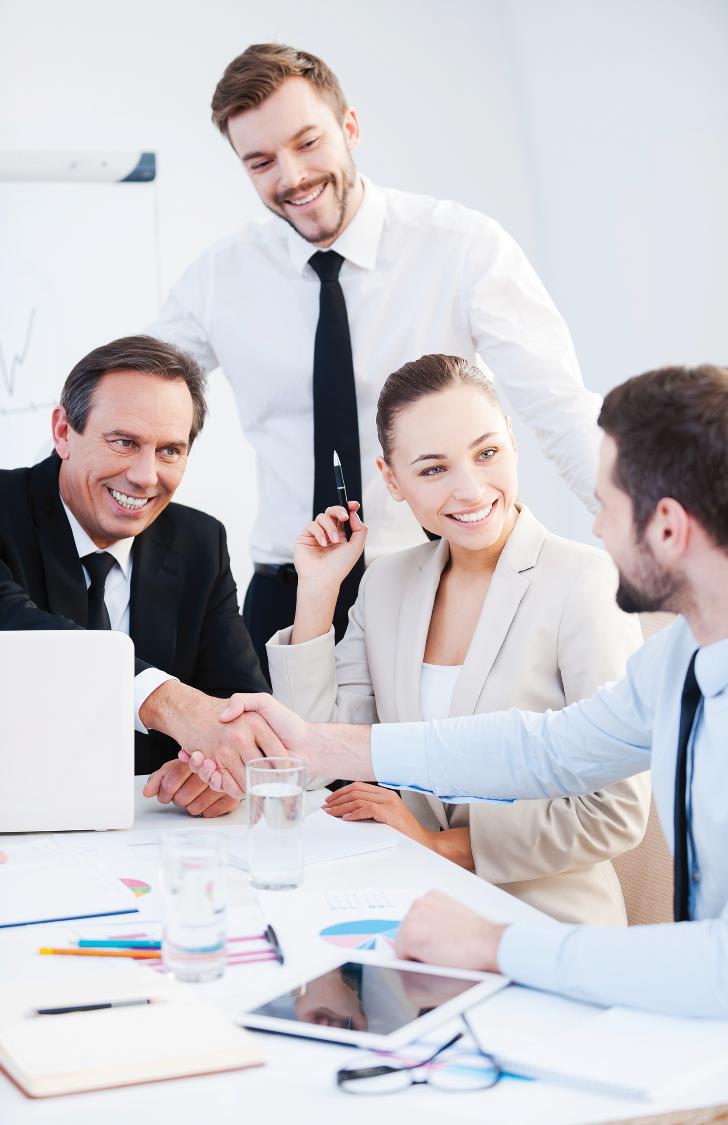 Our Solutions
Risk Management Services
Insurance
Commercial
Personal
Professional
Surety Products
Claims Management
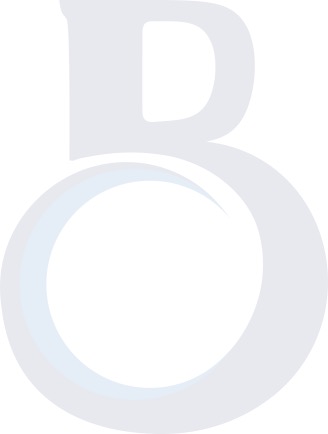 Program Objectives
As wealth changes, insurance protection needs to change with it. However, having an insurance strategy as part of a wealth management portfolio is often overlooked. This course provides a high-level overview of personal insurance and its unique risks for the affluent; it also examines the importance of an insurance audit and how preparing this analysis strengthens the relationship between clients and their advisors. 
YOUR CLIENT = COLLECTIBLE
Importance of Insurance Audit
As wealth changes, often the insurance protection does not…
Determine if the wealth created has the proper protection.
Identify the exposures of risk and the options for transferring to a policy.
Validate that the insurance has maintained pace with personal assets and property changes.
74%
Consumers lack key coverages and high enough limits
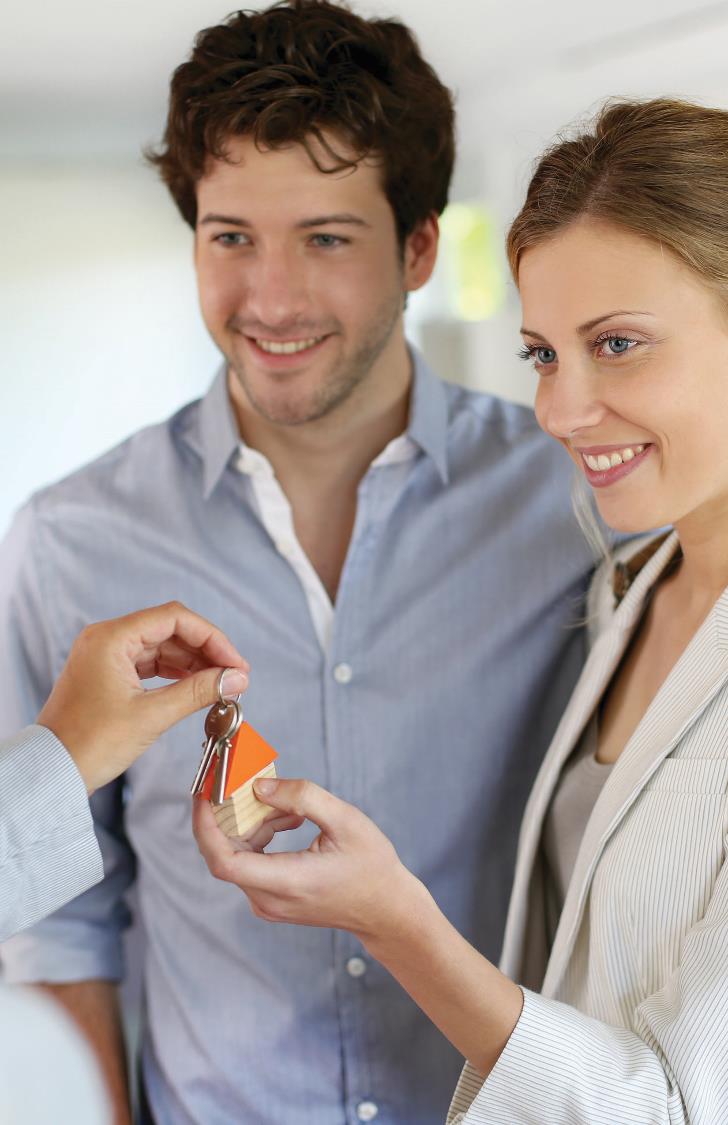 Chief Risk Officer
Personal Insurance is more than just peace of mind, it’s about financial protection via a CHIEF RISK OFFICER.
Our approach is:
Take time to know you, your family, and your assets
Assess the full scope of risk exposure to identify the right level of coverage
Tailor a personal program to protect and ensure those goals
Secure and actively manage coverage programs
Ensure your coverage adapts with you as often as needed
The Growth Opportunity
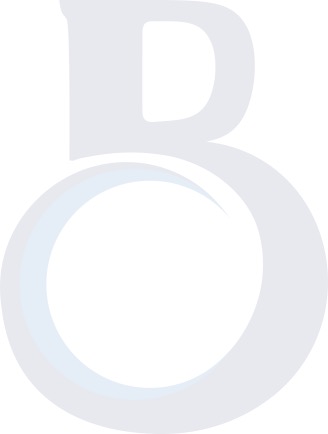 Nearly 40% of successful individuals would consider switching to an advisor who provided P&C support.
85% of successful families believe it is of significant importance that their advisors help them navigate all of their financial matters.
77% of successful individuals want their advisors to provide P&C insurance support.
Only 28% of advisors address clients’ P&C needs


*Source - Oliver Wyman, Global Management Consulting Firm
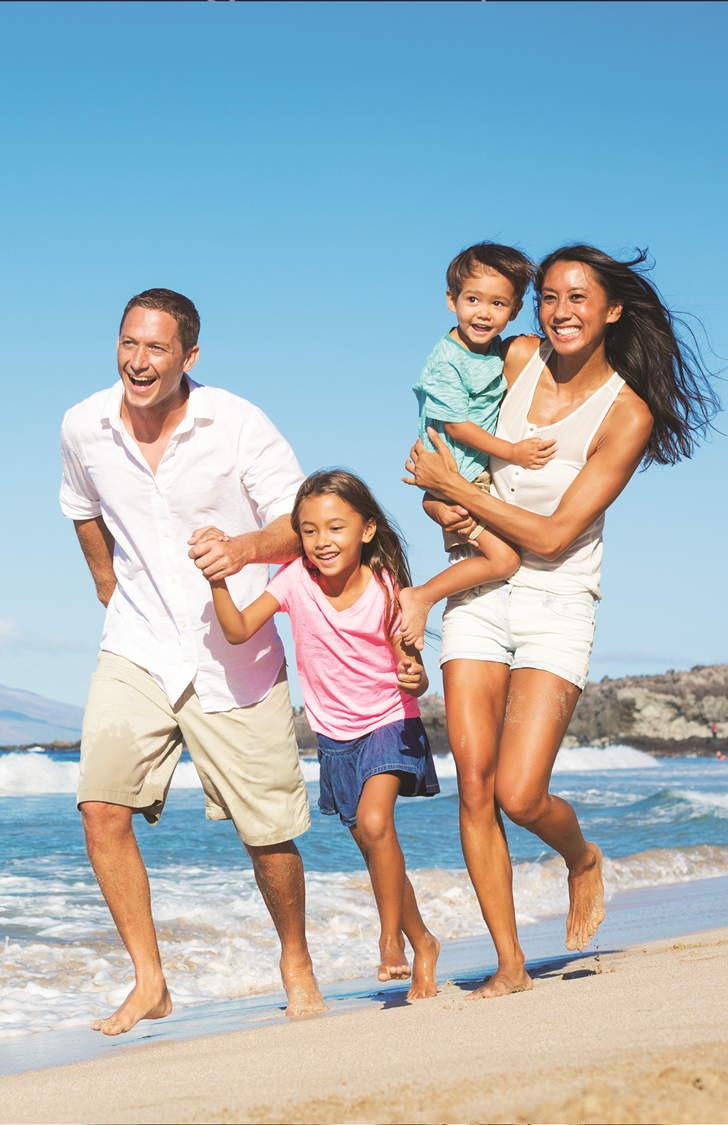 Personal Insurance Solutions
Standard or Customized Plans Designed to Evolve with Your Needs:
Homes/Land
Fine Arts/Jewelry
Automobiles/Collector Autos
Recreational Vehicles
Personal Collections
Umbrella/Excess Liability
State of the Art Electronics
Watercraft/Yachts 
Personal Employees
Universe of Risk Advisors
Independent Brokers


Captive Agents


Direct Response Companies
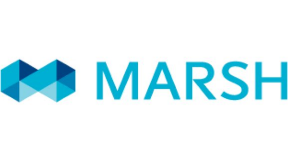 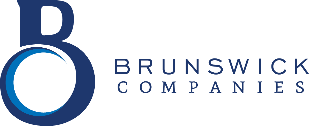 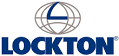 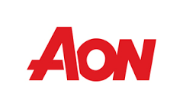 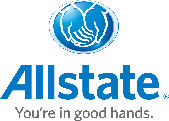 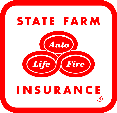 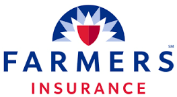 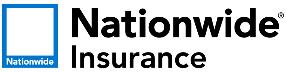 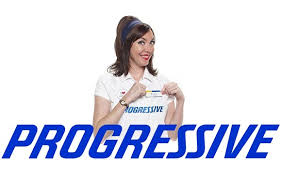 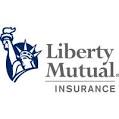 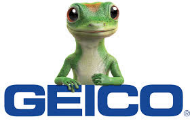 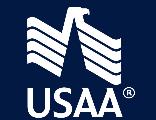 High Net Worth – Who Qualifies?
Shaker Heights, OH
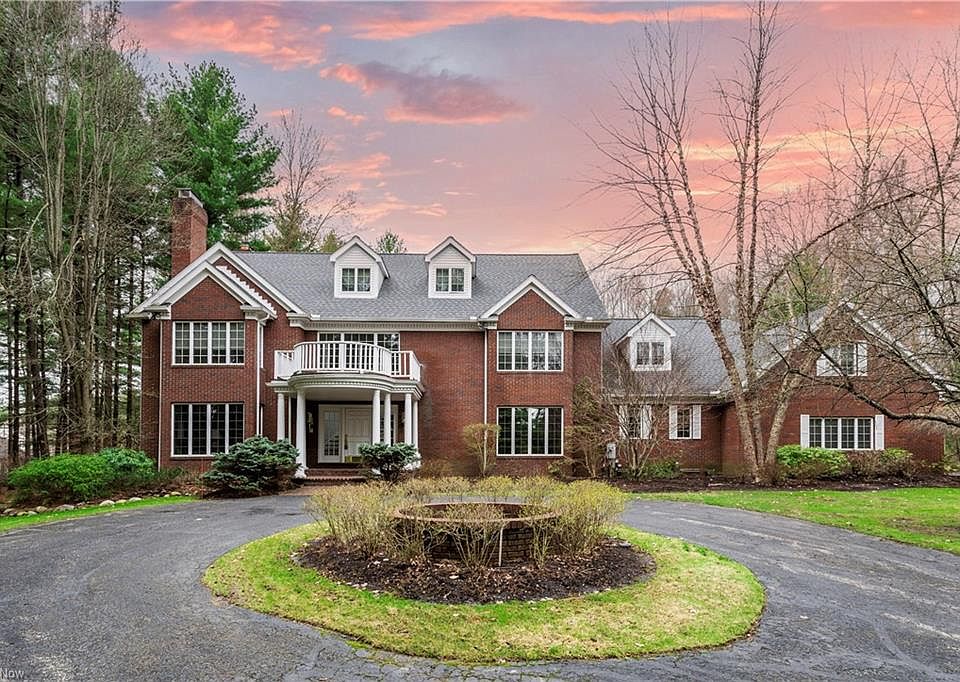 6,800 sq ft  5 bedroom 6 bath 
Current estimated market value: $960K
Insurance REPLACEMENT cost value: $1.8M ($265/sqft)
Westfield, NJ
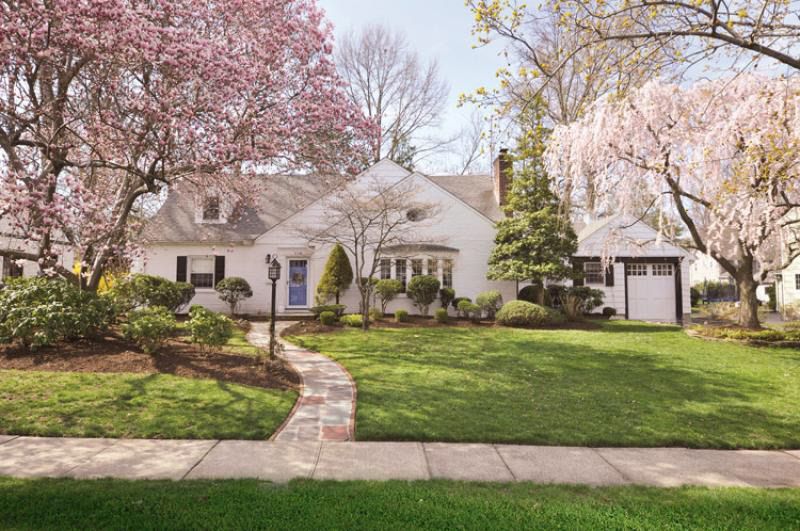 1,800 sq ft  3 bedroom 2 bath 
Current estimated market value: $960K
Insurance REPLACEMENT cost value: $750K ($416/sqft)
San Francisco, CA
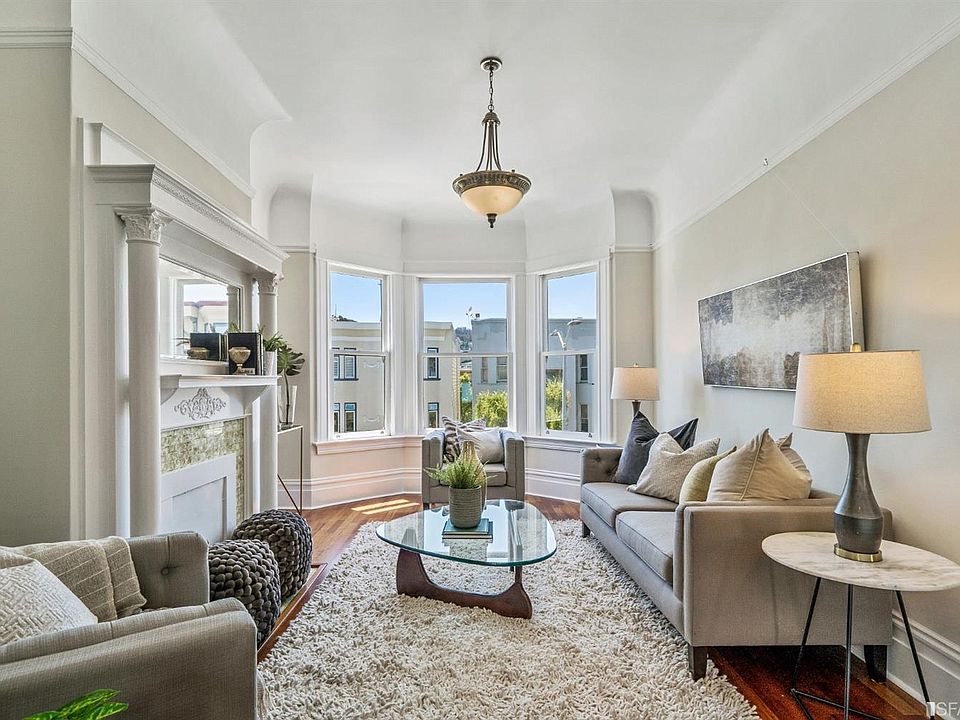 680 sq ft  1 bedroom 1 bath 
Current estimated market value: $960K
Insurance REPLACEMENT cost value: $575K ($845/sqft)
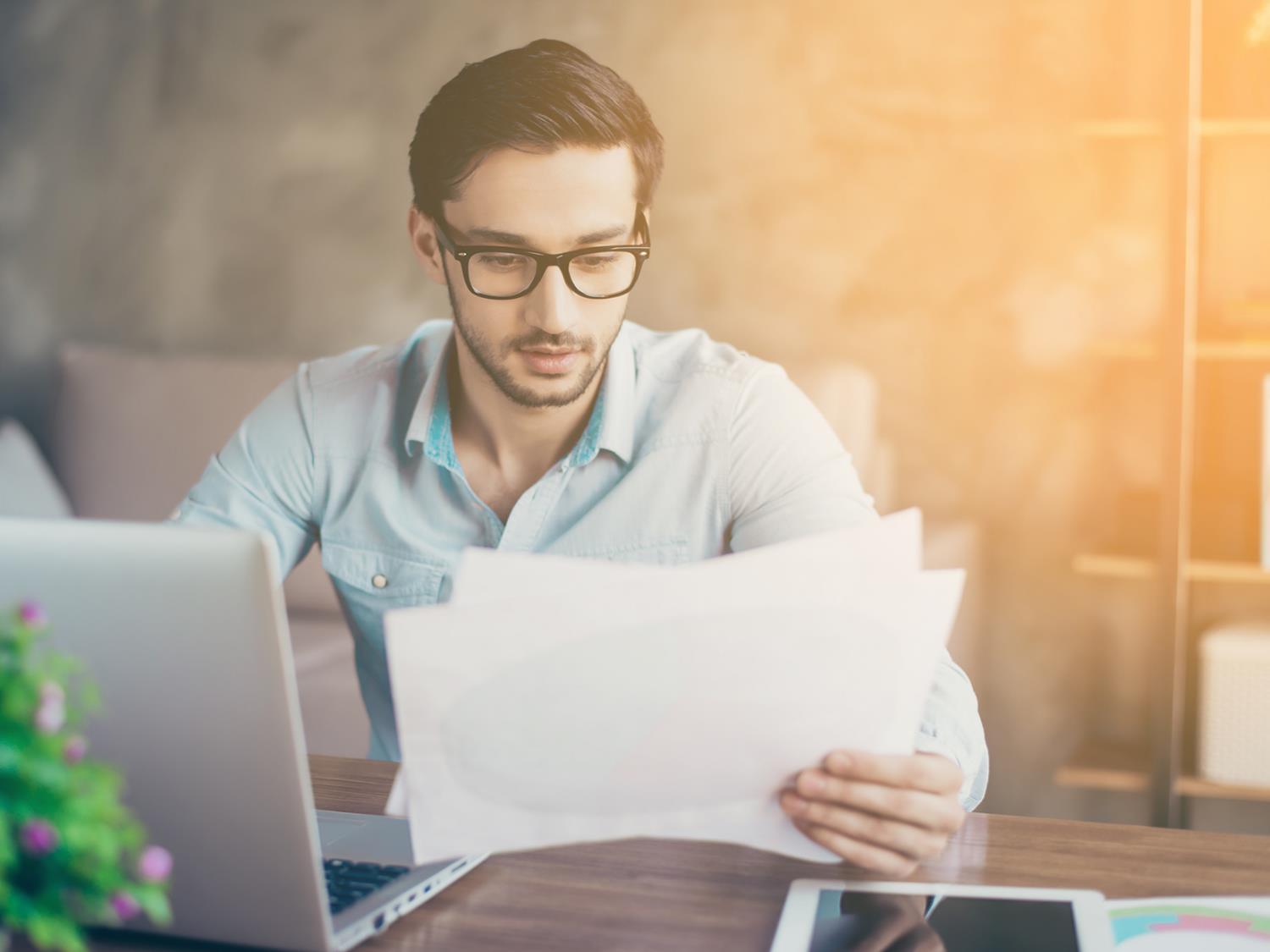 Every policy is different…
Every policy is different…
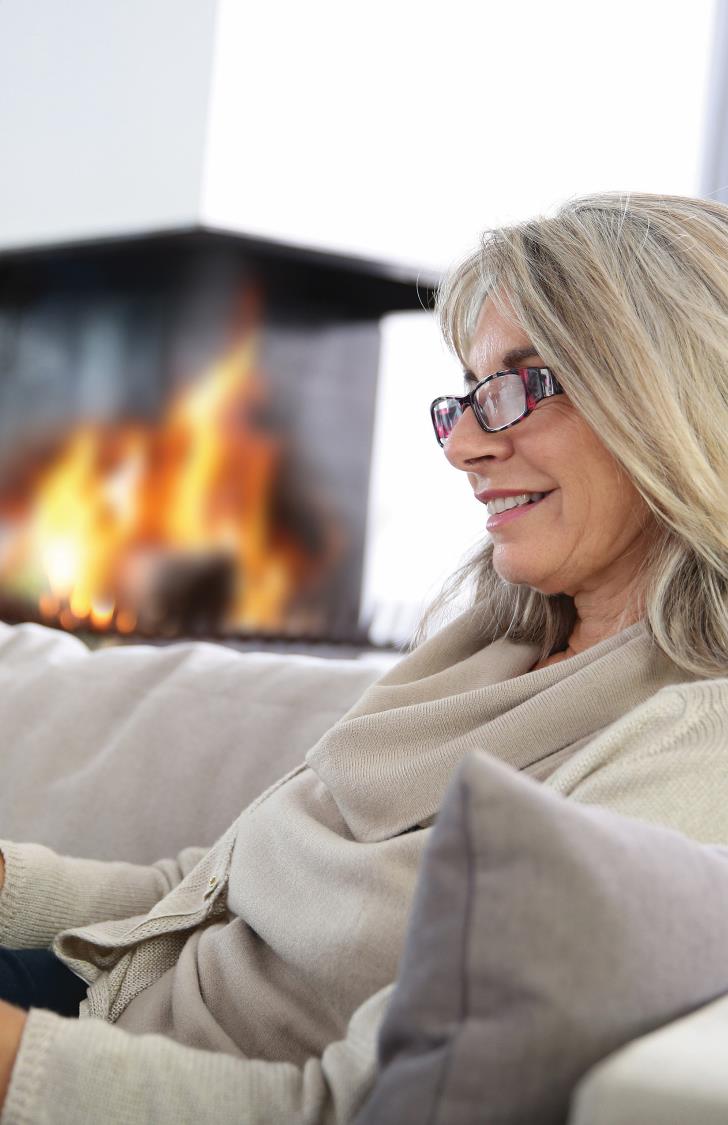 Home/Condo/Co-Op
70% have never or rarely had a professional assessment on their home or possessions
Guaranteed Replacement Cost
Cash Settlement
Additional Living Expenses/Loss of Use
Sewer Backup/Water
 Flood 
76% lacked flood insurance
Hurricane & Earthquake
Trusts
Total Loss Scenarios
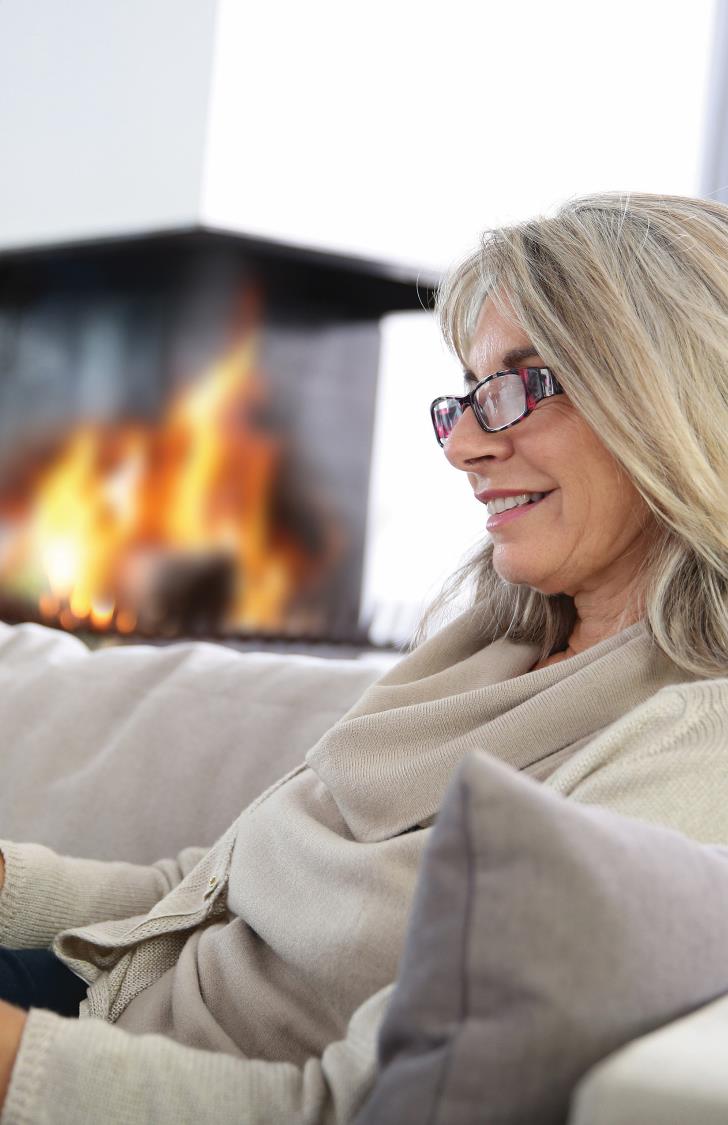 Home/Condo/Co-Op
70% have never or rarely had a professional assessment on their home or possessions
Guaranteed Replacement Cost
Cash Settlement
Additional Living Expenses/Loss of Use
Sewer Backup/Water
 Flood 
76% lacked flood insurance
Hurricane & Earthquake
Trusts
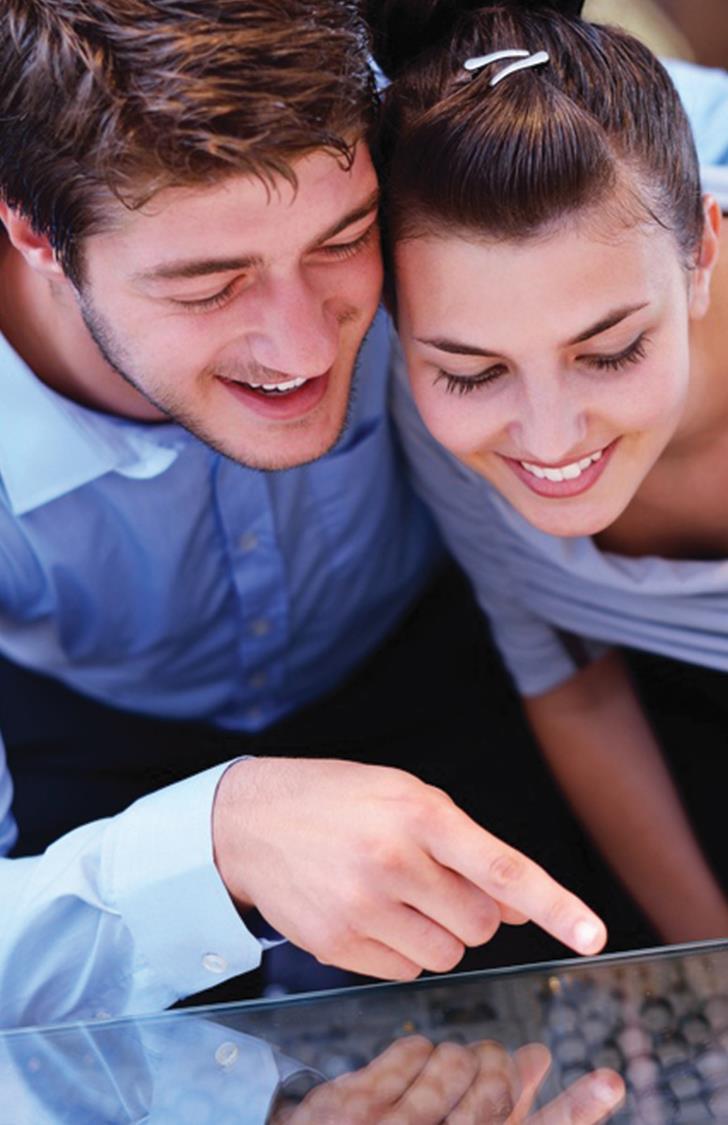 Jewelry/Fine Arts/Collectibles
62% Lack Jewelry Insurance Entirely
Establishing Value
Blanket and/or Scheduled
Agreed Value
Updated Appraisals 
Home Safe/Safety Deposit Box Credits
Claim Fulfillment
Pairs & Sets
Replacement vs. Cash Option
Worldwide Coverage/In-Transit
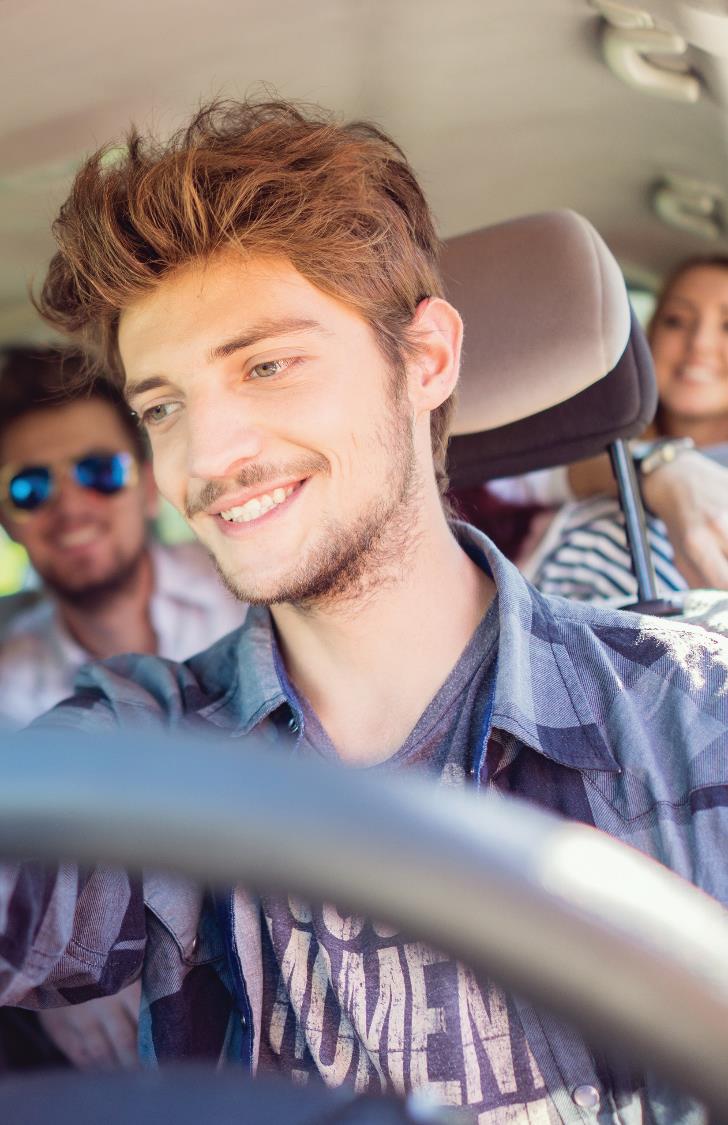 Auto
Agreed Value vs. Actual Cash Value
Choice of Repair Shop
Original Equipment Manufacturers’ Parts
Collectible Cars
Loss of Use
Youthful/Adult Children Operators
Uninsured/Underinsured
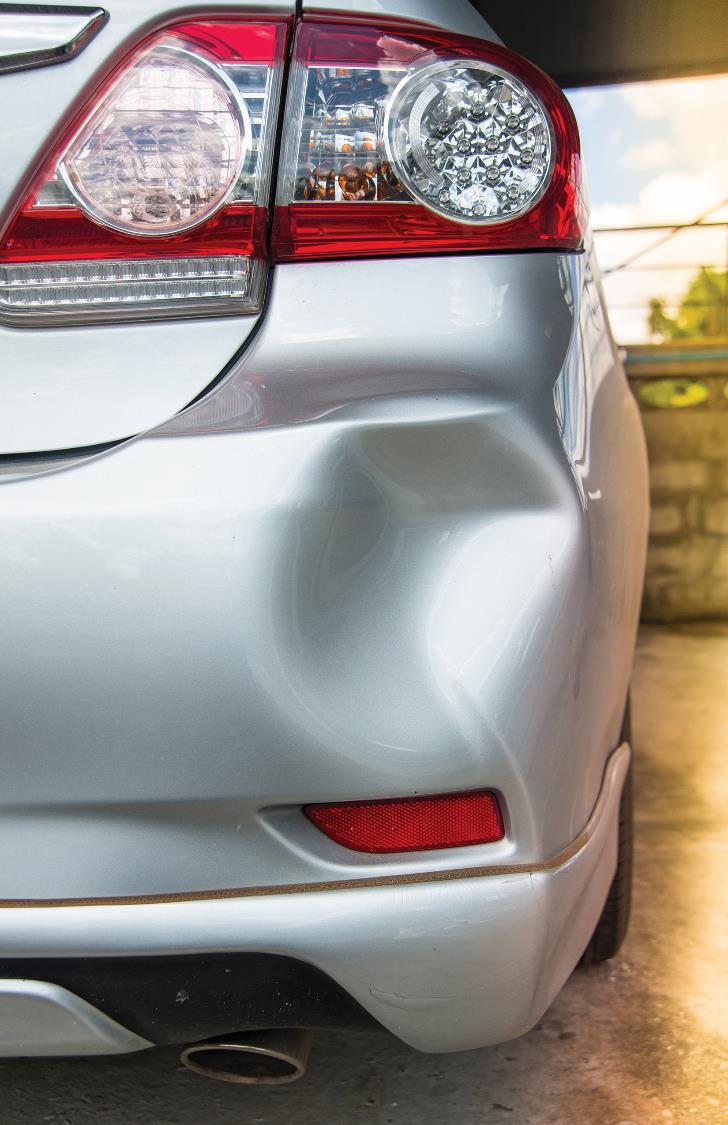 Claims
Universal Claims Database
Severity vs. Frequency
5 Year Look Back
Adjuster Experience
TransGlobal Adjusting Corp., a wholly-owned subsidiary of Brunswick Companies
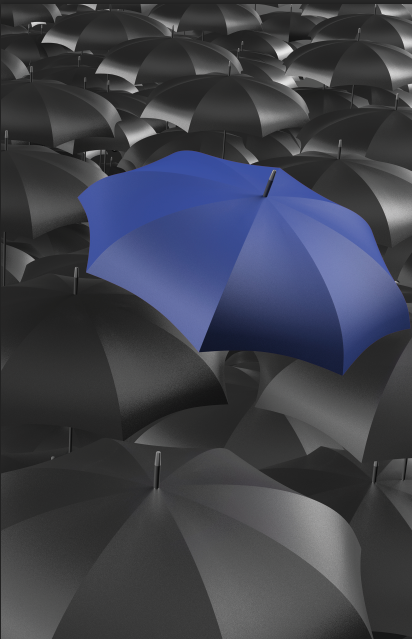 Personal Liability/Umbrella
Why an Umbrella?
What does it cover?
How much coverage?
Punitive Damages
What are Group Umbrellas?
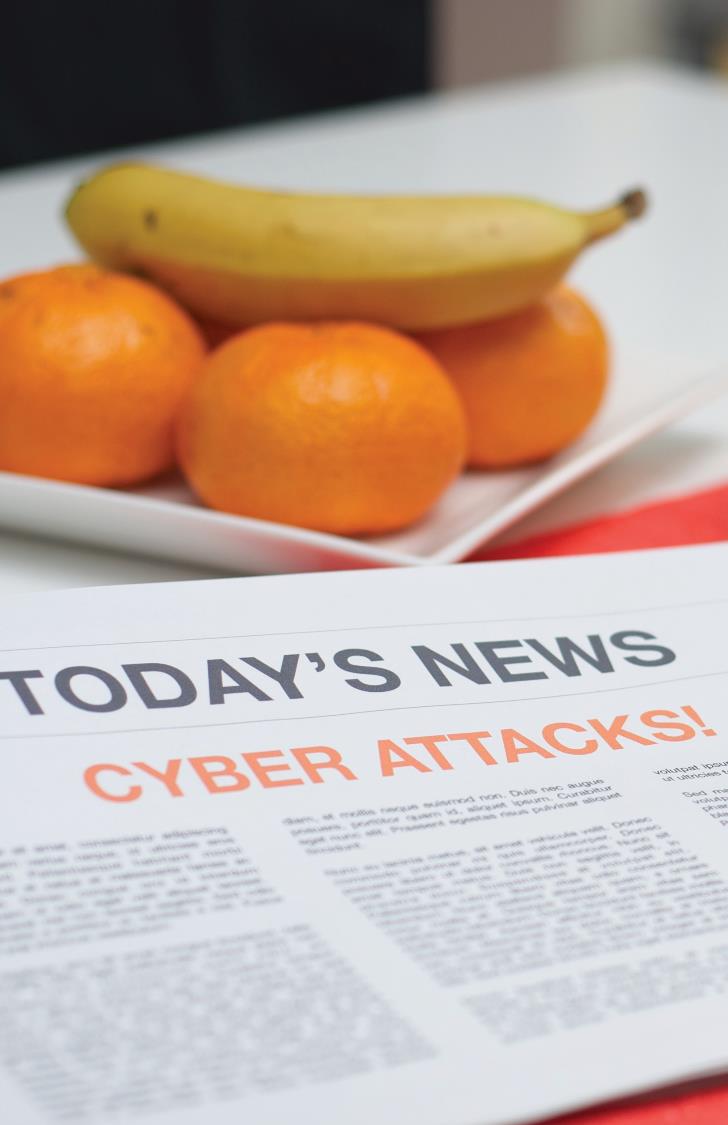 Cyber
Social Engineering
Unauthorized Transfer or Payment
Criminal Deception
Forgery or Alteration of Checks
Acceptance of Counterfeit Money
Identity Fraud
No crypto.. YET!
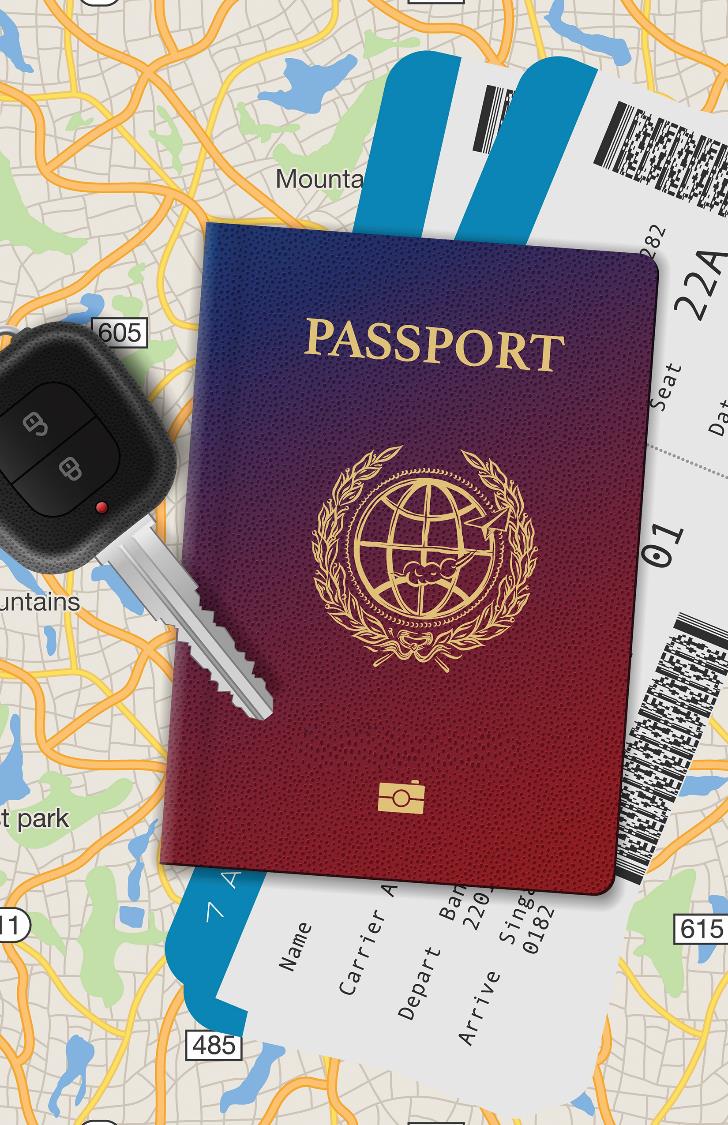 Travel
Evacuation 
Medical Assistance
Returned Remains/Vehicles
Trip Reimbursement




* More than 100 miles from home
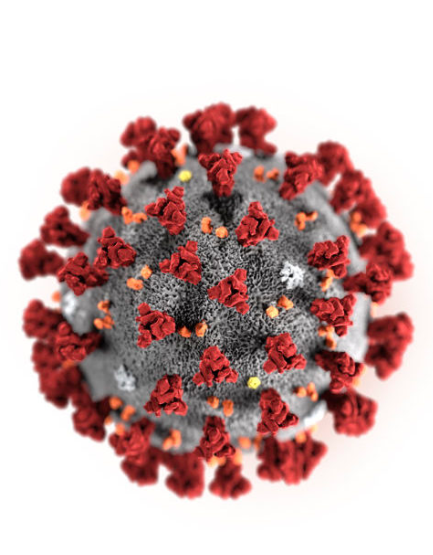 COVID-19
Inspections and Claims
Auto Discounts
Additional Household Members
Vacation Rentals
Special Events
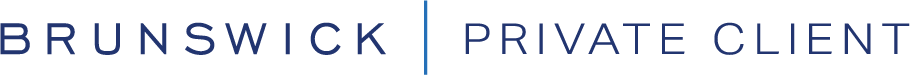 BPC – 5 STEP PROCESS
Premium Carriers
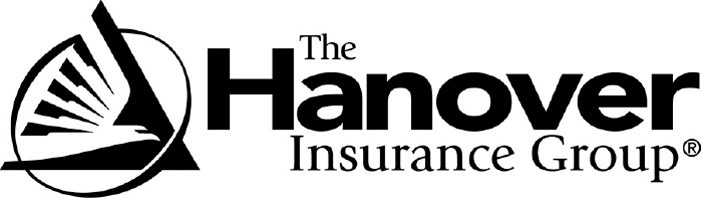 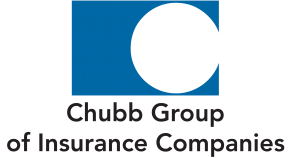 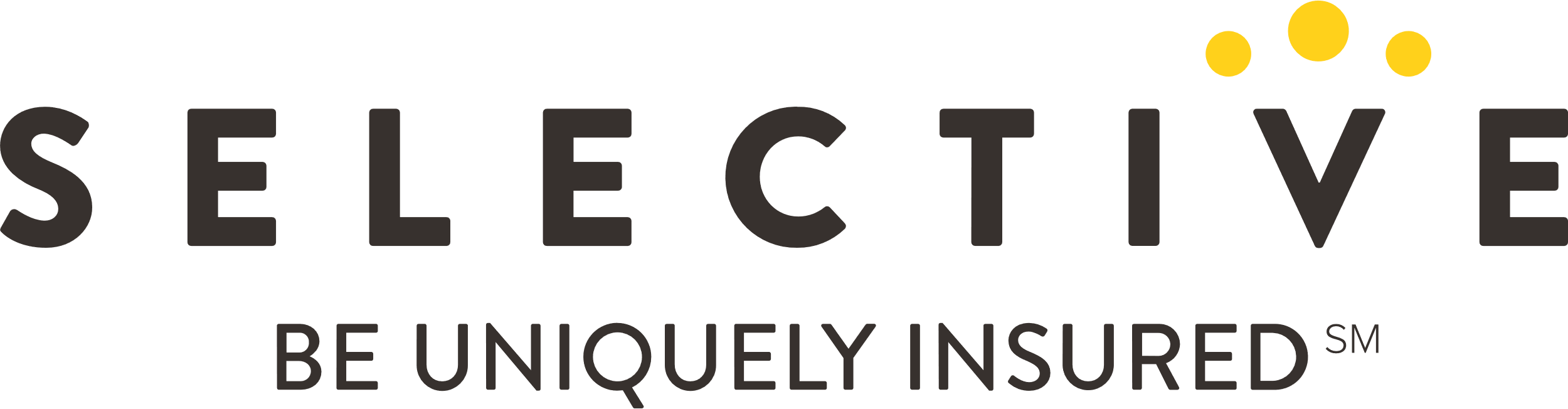 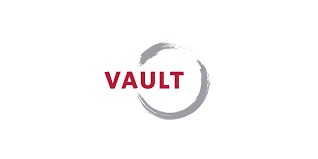 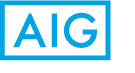 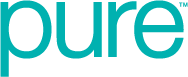 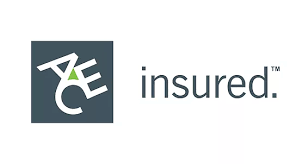 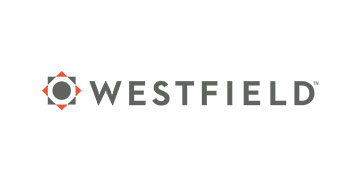 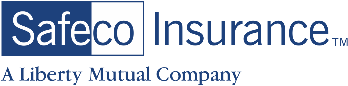 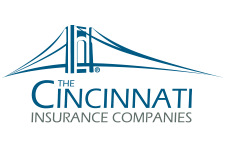 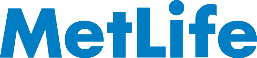 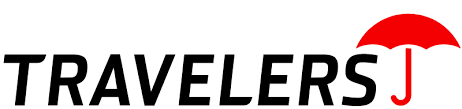 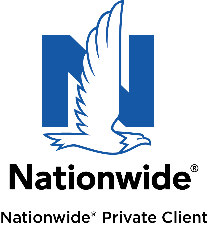 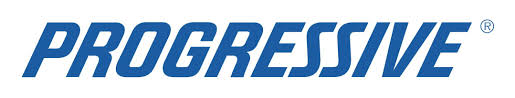 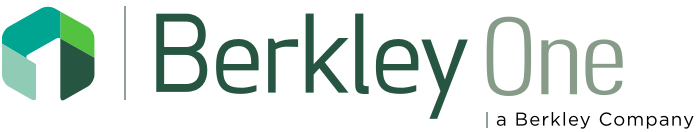 Proposal Summary
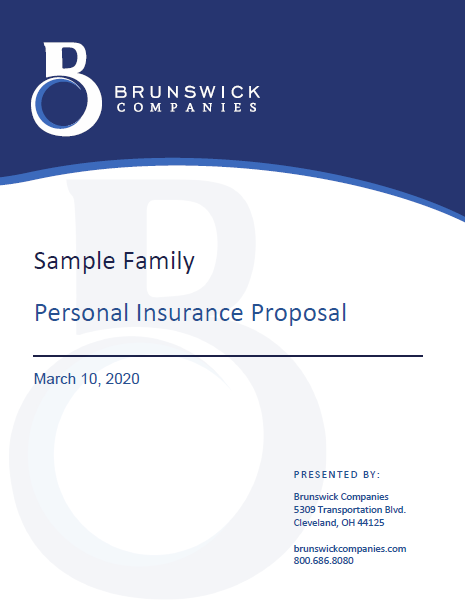 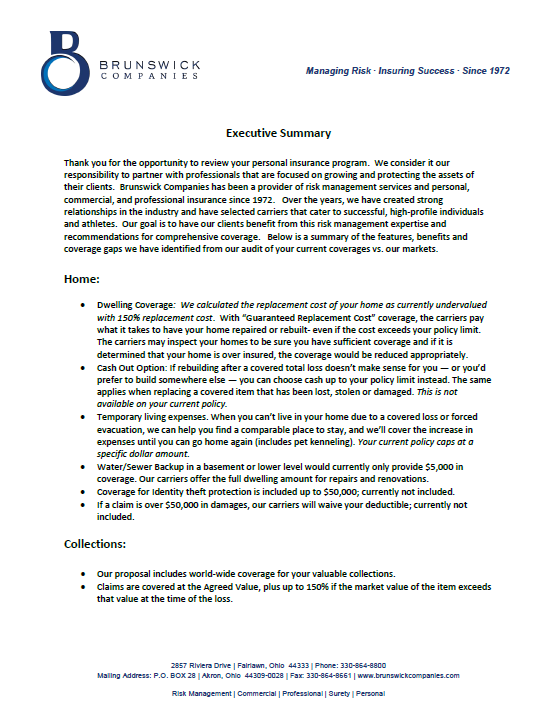 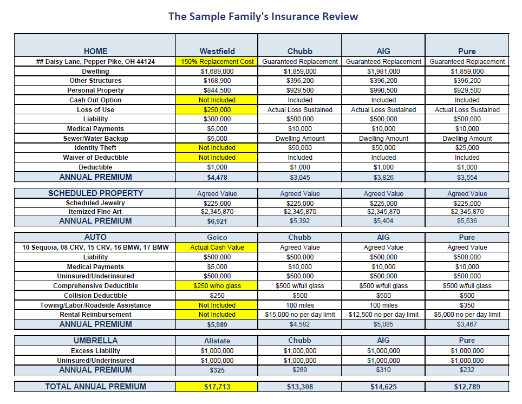 Engaging Your Client
New Item on Annual Checklist
Complimentary Audit
Copies of Policies
Event = Review
Personal Testimonial
162%
Increase in audits performed in the last year
What do we need to quote?
Current Policies
All Drivers’ license numbers
All Dates of birth & occupations
Fax or Email to Brunswick
Switch insurance carrier at any time, existing paid premium will be prorated and refunded.
At Brunswick Companies, we believe in protecting our client’s aspirations and achievements as they evolve.
Questions?